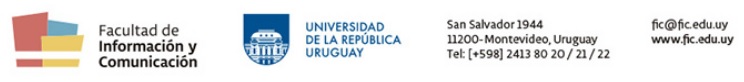 Einstein y la era nuclear Curso de Historia de la CienciaPablo Melogno pablo.melogno@fic.edu.uy
Albert Einstein(1879-1955)
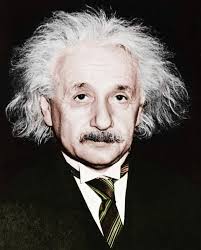 - 1905. Teoría especial de la relatividad  
- 1915. Teoría general de la relatividad.
- 1921. Premio Nobel de física. 
- 1932. Exilio en USA. 
- 1933. Universidad de Princeton.
- 1939. Carta a Roosevelt.
La energía atómica
- 1938. Otto Hahn y Lisa Meitner descubren la fisión del uranio. 
- Julio 1939. Leo Szilard y Edward Wigner visitan a Einstein. 
- Yacimientos de uranio: Checoslovaquia y Congo Belga.
- Agosto 1939.  Segunda visita a Einstein. Leo Szilard y Edward Teller. 
- 1/9/1939. Comienza la II Guerra Mundial.
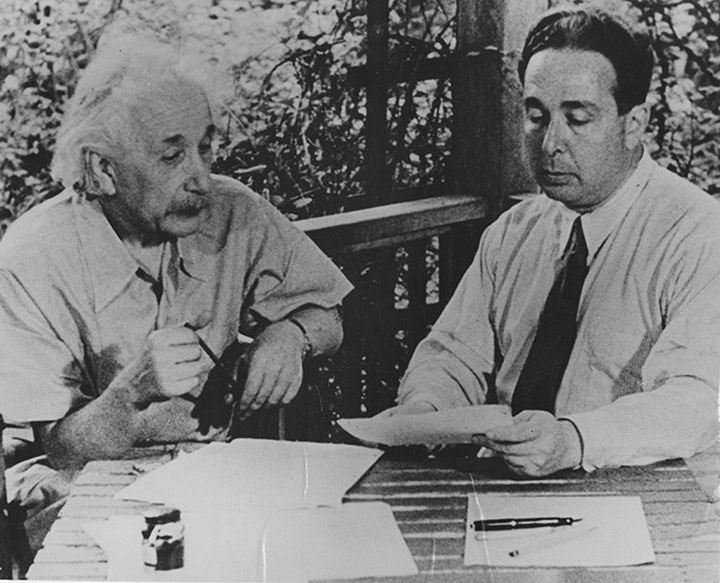 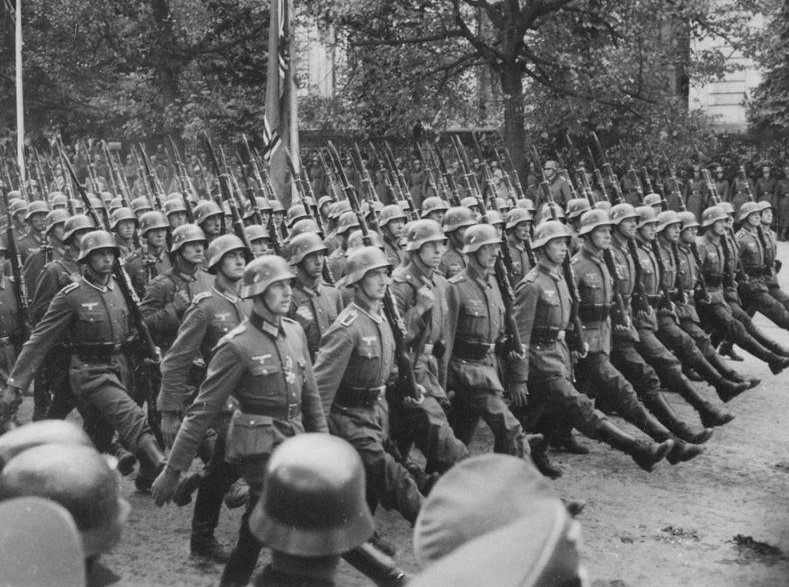 Algunos recientes trabajos de E. Fermi y L. Szilard me llevan a esperar, que en el futuro inmediato el elemento uranio puede ser convertido en una nueva e importante fuente de energía.  Algunos aspectos de la situación que se han producido parecen requerir mucha atención y, si fuera necesario, inmediata acción de parte de la Administración.
En el curso de los últimos cuatro meses se ha hecho probable iniciar una reacción nuclear en cadena en una gran masa de uranio, por medio de la cual se generarían enormes cantidades de potencia y grandes cantidades de nuevos elementos parecidos al uranio.  Ahora parece casi seguro que esto podría ser logrado en el futuro inmediato. 
Carta de Einstein a F. D. Roosevelt (1939)
Este nuevo fenómeno podría utilizado para la construcción de bombas, y es concebible -pienso que inevitable- que pueden ser construidas bombas de un nuevo tipo extremadamente poderosas.  Una sola bomba de ese tipo, llevada por un barco y explotada en un puerto, podría muy bien destruir el puerto por completo, conjuntamente con el territorio que lo rodea. 
En vista de esta situación usted podría considerar que es deseable tener algún tipo de contacto permanente entre la Administración y el grupo de físicos que están trabajando en reacciones en cadena en los Estados Unidos.  Una forma posible de lograrlo podría ser comprometer en esta función a una persona de su entera confianza quien podría tal vez servir de manera extra oficial.
Carta de Einstein a F. D. Roosevelt (1939)
La energía atómica
- Setiembre 1939. Conferencia de la Oficina de Guerra Alemana. 
- Noviembre 1939. Roosevelt crea una comisión para estudiar la cuestión del uranio.
- 6/12/1939. Primer informe de Heisenberg a la Oficina de Guerra. 
- Marzo 1940. Carta de Einstein.
- Junio 1940. National Defense Research Committee. Lideardo por Vannevar Bush.
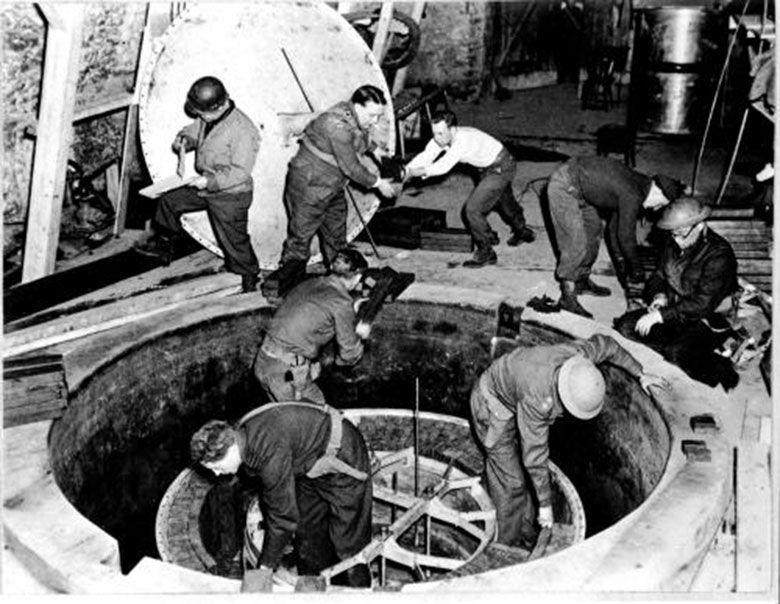 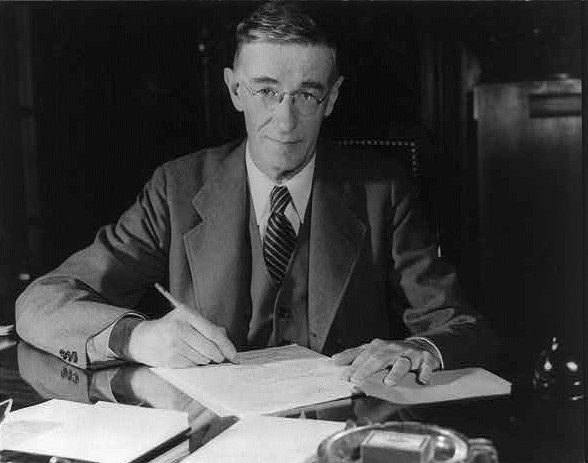 Los físicos de Alemania y los del campo aliado eran más o menos lo mismo: habían participado juntos de los años dorados, habían integrado los mismos equipos, eran discípulos unos de otros. Idéntica formación, idéntica información. ¿Por qué no habrían de planear y proyectar las mismas cosas? ¿Por qué no iban a pensar en una bomba, si fue una idea que prácticamene a todo el mundo se le había ocurrido apenas se descubrió la fisión? 
(Moledo, p. 351)
El proyecto Manhattan
- 9/10/1941. Roosevelt: proyecto para la construcción de una bomba. 
- 7/12/1941. Ataque de Pearl Harbour. 
- Proyecto Manhattan: Vannevar Busch, James B, Conant y tres miembros de las FFAA.
- Laboratorio en Los Alamos (Nuevo Mexico).  150.000 personas.
- Presupuesto de 2.000 millones de dólares aprox.  
- 1943. Robert Oppenheimer.
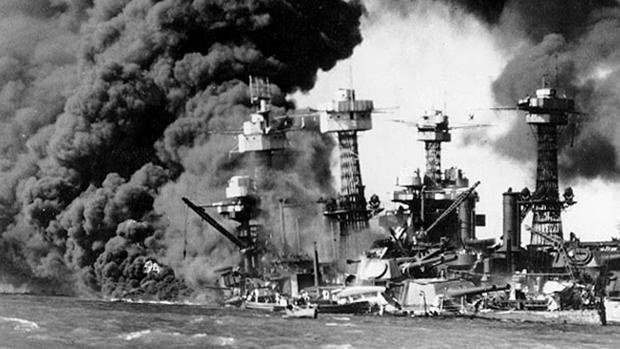 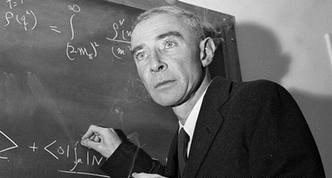 Las bombas atómicas
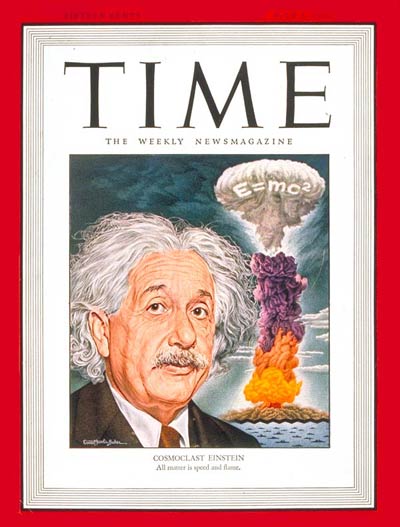 - 16/7/1945. Primer prototipo de prueba. 
- Los aliados exigen la rendición incondicional de Japón. 
- 6/8/1945. Lanzamiento de la bomba sobre Hiroshima. 
- 9/8/1945. Lanzamiento de la bomba sobre Nagasaki. 
- Rendición de Japón.  Fin de la Segunda Guerra Mundial.